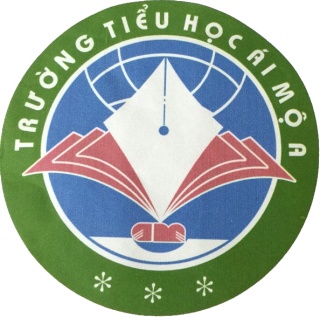 PHÒNG GD&ĐT  QUẬN LONG BIÊN
TRƯỜNG TIỂU HỌC ÁI MỘ A
MÔN: TOÁN 4
Tiết: 53  -  Tuần : 11
TÊN BÀI: Ôn tập các số đến 100 000


GV thực hiện: Nguyễn Thanh Hà
KIỂM TRA BÀI CŨ
40 x 10
345 x 100
750 x 100
209 x 1000
40 x 10 = 400
345 x 100 = 34 500
750 x 100 = 75 000
209 x 1000 = 209 000
Thùc hiÖn phÐp tÝnh sau:
2531 x 30
Thõa sè 30 cã tËn cïng mÊy ch÷ sè 0?
Thõa sè 30 cã tËn cïng mét ch÷ sè 0.
Khi nh©n 2531 víi 30 ta cã thÓ nh©n nh­ thÕ nµo?
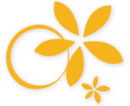 2531 x 30 = 2531 x (3 x 10)          
		          =  (2531 x 3) x 10          
		          = 7593 x 10                   
		          = 75930
Thùc hiÖn phÐp tÝnh sau:
2531 x 30
2531 x 30 = 75930
2531
x  30
7593
0
TÝnh:
230 x 70
C¶ hai thõa sè cã tÊt c¶ mÊy ch÷ số 0 ë tËn cïng?
C¶ hai thõa sè cã tÊt c¶ hai ch÷ số 0 ë tËn cïng.
Th¶o luËn nhãm ®«i ®Ó thùc hiÖn yªu cÇu sau:
230 x 70 = (23 x 10) x (7 x 10)
	  = 23 x 10 x 7 x 10 
	  = 23 x 7 x 10 x 10
	  = (23 x 7) x ( 10 x 10)
  	  = 161 x 100
	  = 16100
Thùc hiÖn phÐp tÝnh:
TÝnh:
230 x 70
NhËn xÐt g× vÒ sè ch÷ sè 0 ë tÝch?
2531 x 30
230
x   70
2531
x  30
161
00
7593
0
2531 x 30 = 75930
230 x 70 = 16100
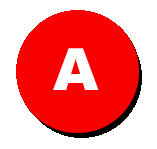 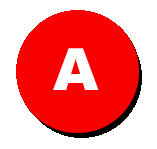 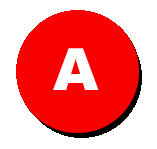 5368
46380
11284
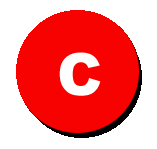 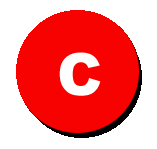 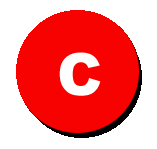 26840
406380
1128400
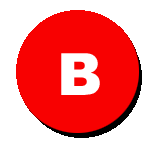 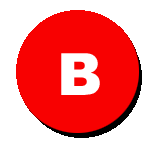 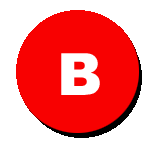 53680
40638
112840
LUYỆN TẬP
Bµi 1: §Æt TÍNH råi tÝnh :
a) 1342 x 40 	   b) 13546 x 30  	   c) 5642 x 200
Chän ®¸p ¸n ®óng:
Chän ®¸p ¸n ®óng:
Chän ®¸p ¸n ®óng:
5642
x   200
1342
x  40
13546
x    30
5368
40638
0
0
11284
00
Bµi 2:
116000
1326 x 300
38400
3450 x 20
6900
1450 x 800
397800
2463 x 500
1231500
1280 x 30
69000
Nèi phÐp tÝnh víi kÕt qu¶ cña nã:
Bµi 4:
2
2
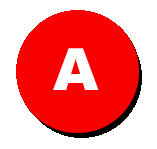 1800
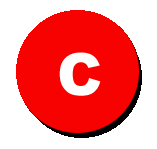 1800 cm
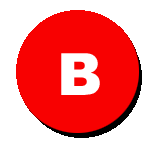 180 cm
Bài giải:
Chiều dài tấm kính là: :
	30 x 2 = 60 (cm)
Diện tích tấm kính là :
	30 x 60 = 1800 ( cm2)
		    Đáp số : 1800 cm2
Chän ®¸p ¸n ®óng:
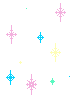 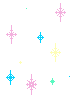 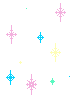 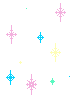 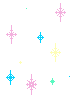 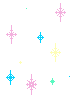 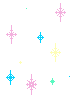 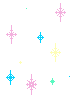